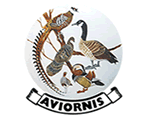 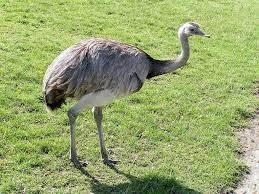 Focusgroep
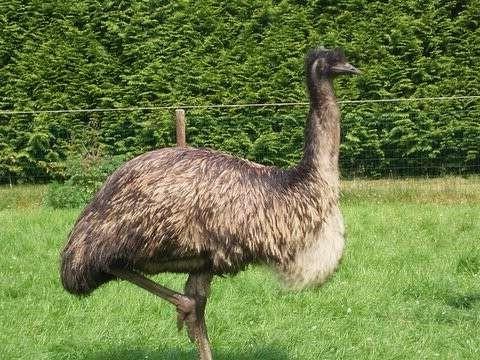 Loopvogels
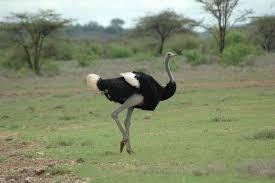 1
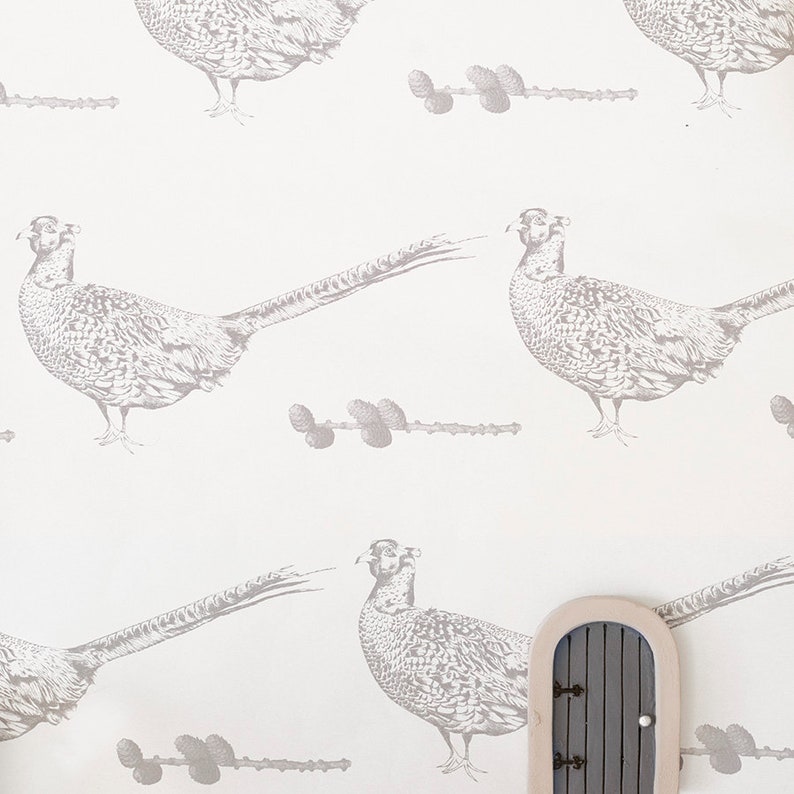 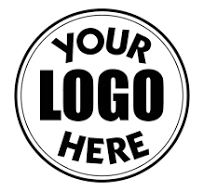 FOCUSGROEP LOOPVOGELSSTATUS DECEMBER 2024
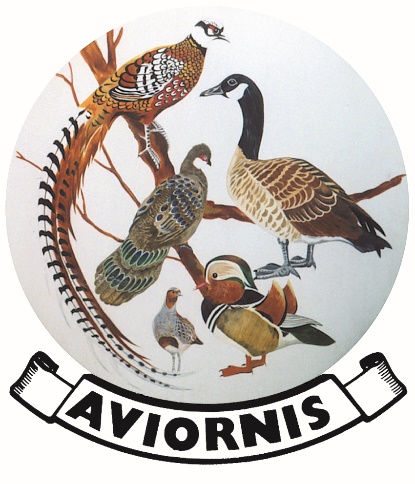 Activiteitenverslag 2024
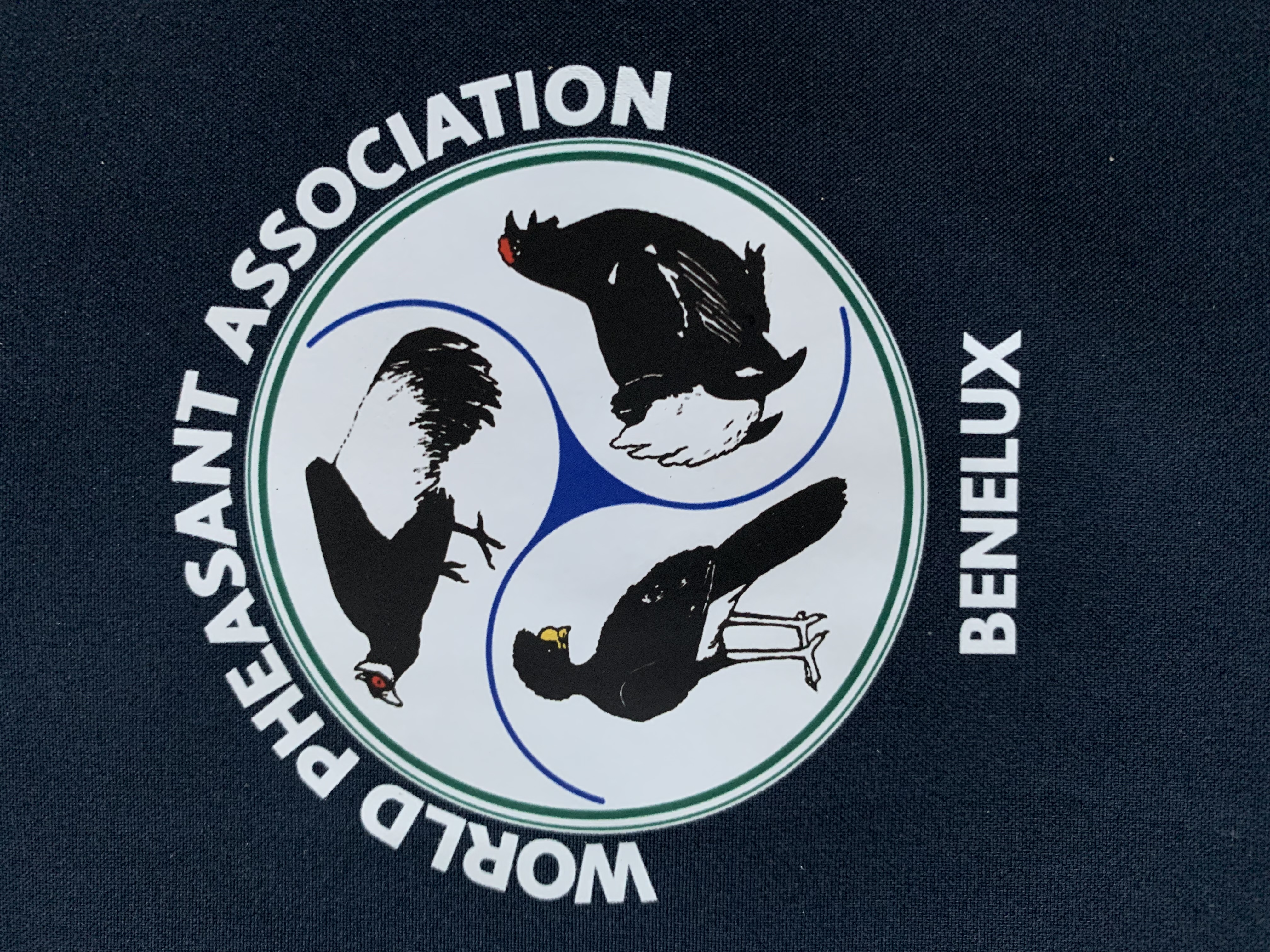 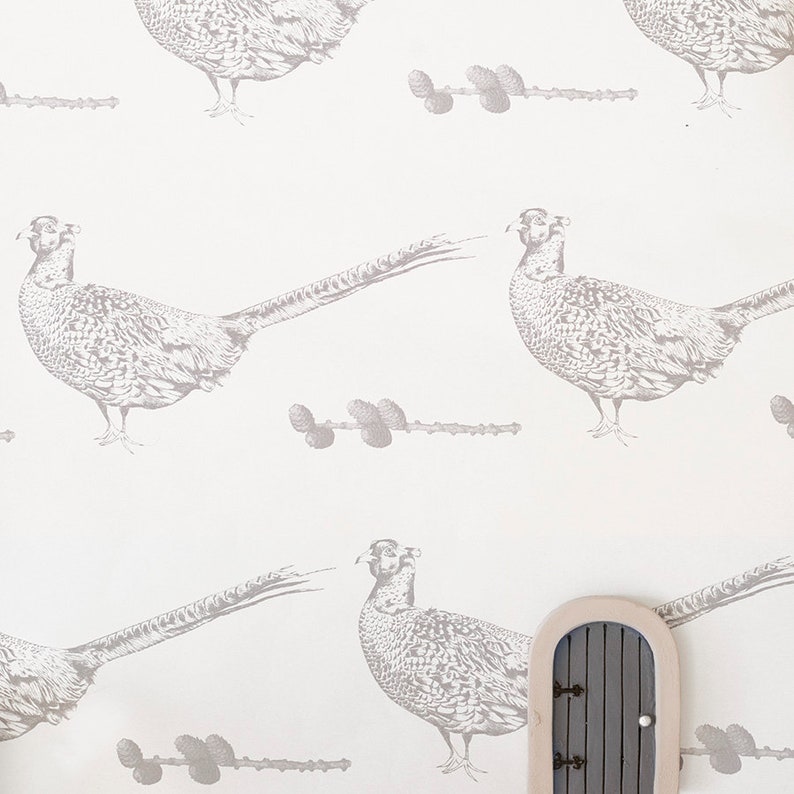 Verslag werkingsjaar 2024
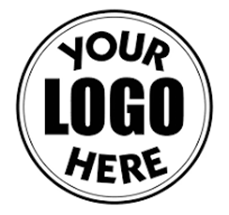 Geen samenkomst geweest van de leden

Regelmatig vragen gekregen ivm het houden nandoe’s en emoe’s

Zo goed mogelijk antwoorden gegeven aan de vraagstellers
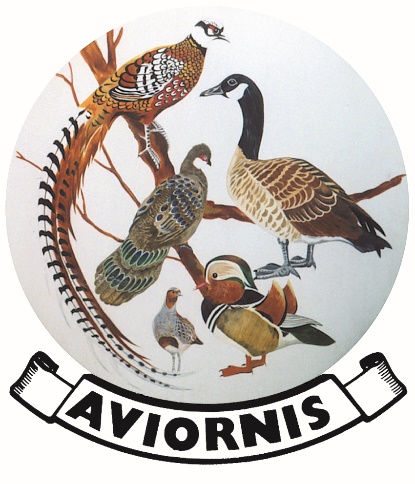 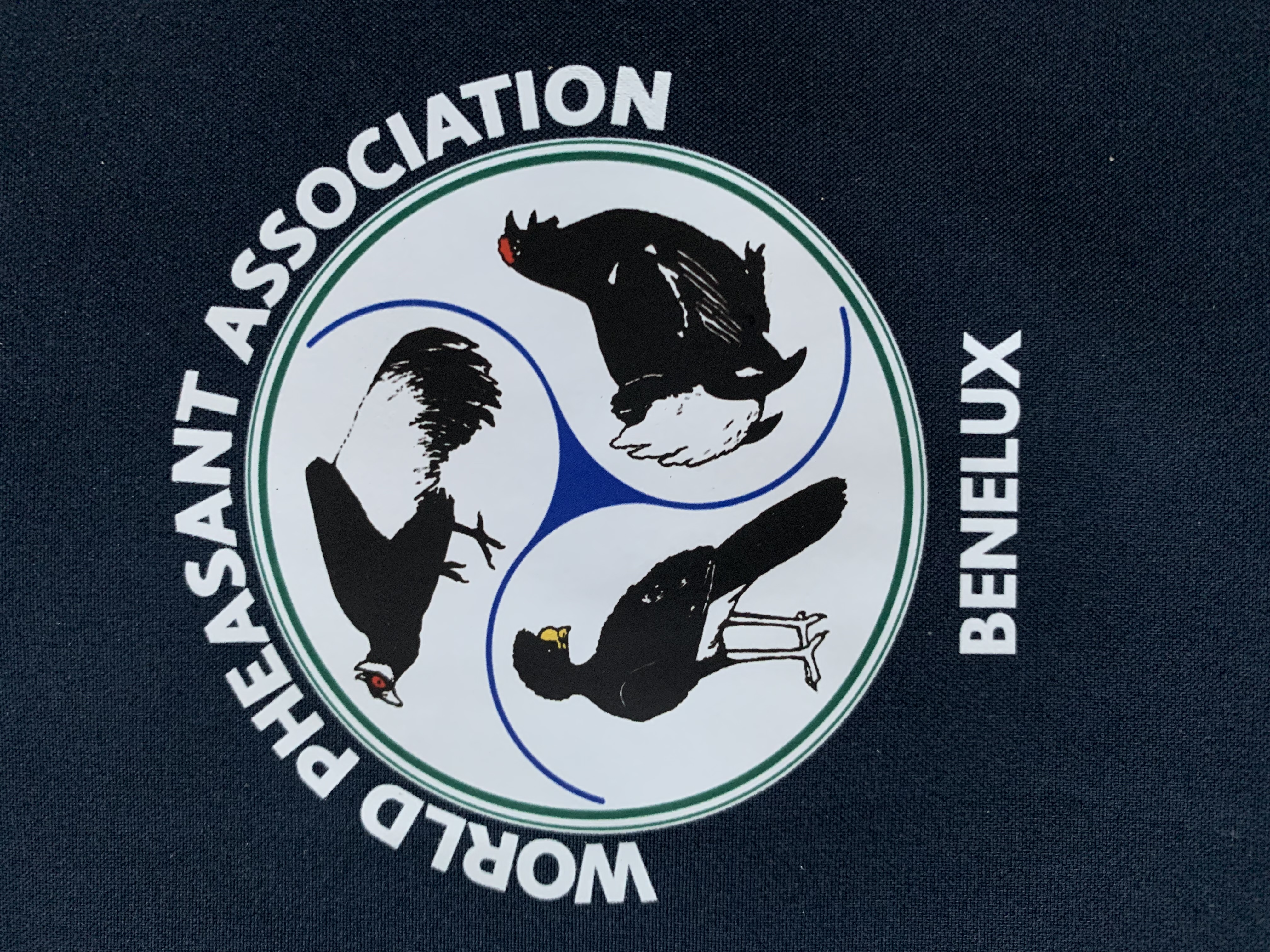 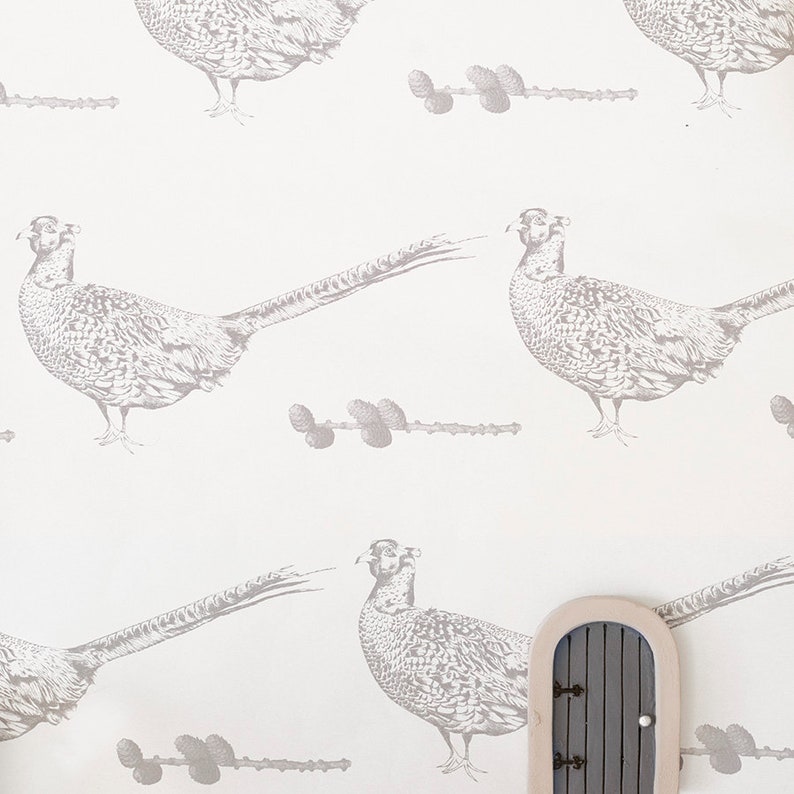 Planning 2025
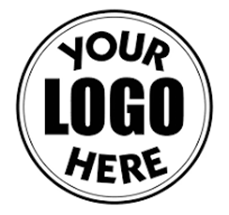 Vergadering beleggen voor houders van loopvogels

Oproep via facebookgroep: nandoes en emoes BE/NL 

Via website: https://www.aviornis.be/loopvogels/ 

Bij voldoende interesse datum en plaats
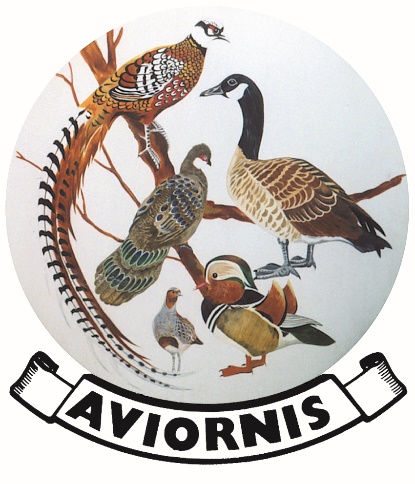 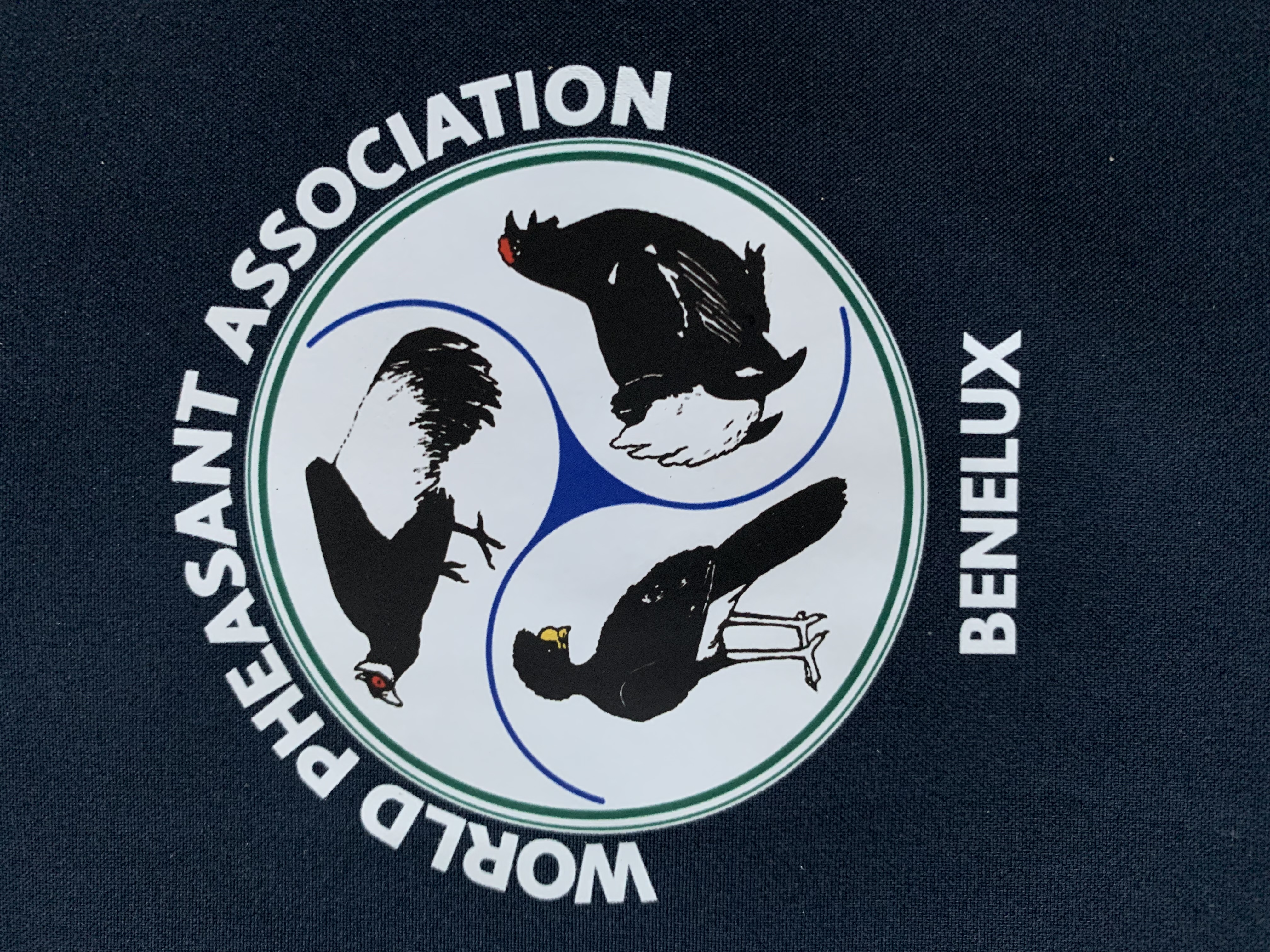